(Mostly) Federal Resources for Teens and Young Adults
Money
Jobs and Careers 
College
Valery King
Government Information/Business Librarian, 
Oregon State University Libraries & Press
Money
Saving, Budgeting, Taxes
Consumer Protection
Financial Literacy and RUSA
“Financial Literacy Education in Libraries: Guidelines and Best Practices for Service” 
http://www.ala.org/rusa/sites/ala.org.rusa/files/content/FLEGuidelines_Final_September_2014.pdf

Go to the RUSA page at www.ala.org/rusa/ to find links to this
Money for younger teens
Kids.gov – Teens Grade 6-8 – Money
https://kids.usa.gov/teens/money/index.shtml 
	Includes some fun games!
Money for older teens/young adults
MyMoney.gov – Resources For Youth  http://www.mymoney.gov/Pages/for-youth.aspx
Jobs and Careers
Choosing a Career
Safety at Work
Job Corps
http://www.jobcorps.gov/home.aspx
Career technical training and education program for low-income young people ages 16 through 24. 
125 offices throughout the US (6 in Oregon) partner with local businesses
Occupational Outlook Handbook
Career exploration 
http://www.bls.gov/k12/content/students/careers/career-exploration.htm 
This is a fun way to explore OOH information
Oregon Rules for employing youth
Oregon Bureau of Labor and Industries -  Employment of Minors https://www.oregon.gov/boli/WHD/CLU/docs/employmentminorsbrochure.pdf 
Information guide for hiring 14-17 year olds, for teens, parents and employers.
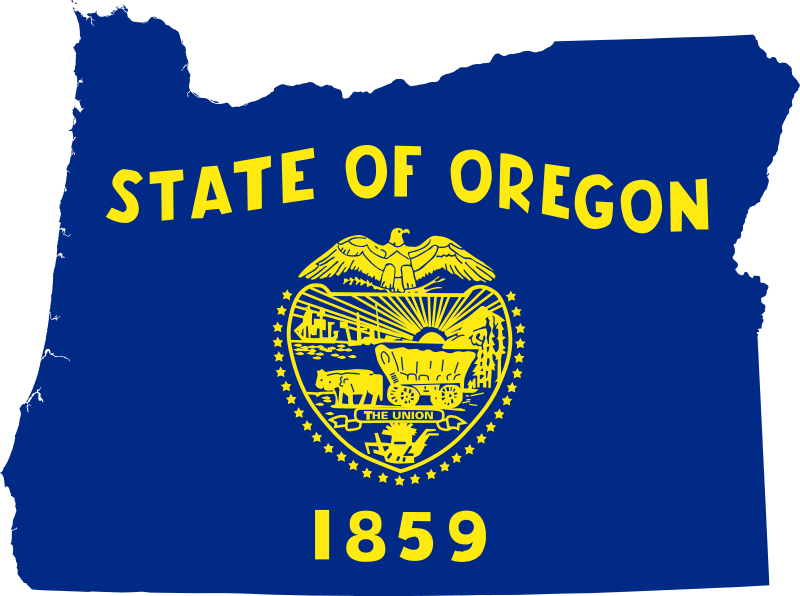 Worker Rights and Safety
Young Workers page (OSHA)
 https://www.osha.gov/youngworkers/index.html
College
Scholarships, Grants, and other financial aid
Choosing a College
U.S. Department of Educationhttp://www.ed.gov/
Federal Student Aid page https://studentaid.ed.gov/sa/ 
Prepare for College (checklists, exploring career options, choosing a school, required tests, applying to schools, budgeting)
Everything about money for college (Paying for College: types of aid, eligibility, the FAFSA application, replaying loans)
Discuss: Ideas for Library Activities
Host a JOBS FAIR with local employers, workshops on interviewing skills
Print out posters and handouts like “Your Rights at Work” from OSHA or the FAFSA application for college applicants
Print out factsheets from Job Corps, etc.
Invite speakers from regional offices or a center (like Job Corps or …) or people doing federal jobs in your area (ie, rangers in the Forest Service) 
Video showings (career videos)
Computer stations with games and quizzes from BLS, kids.gov, and others
Link out from your teen pages to Occupational Outlook Handbook, Job Corps, more